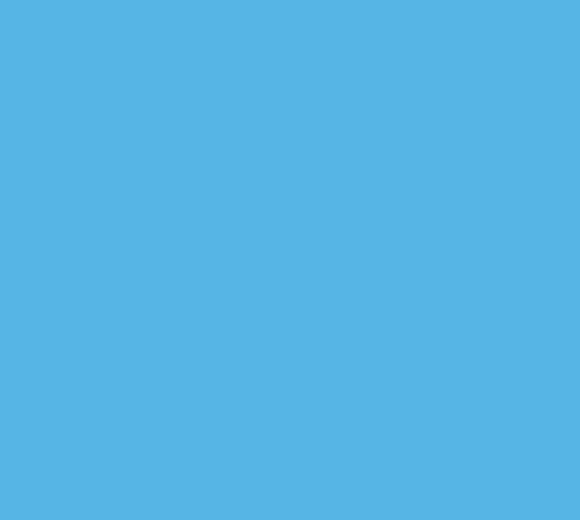 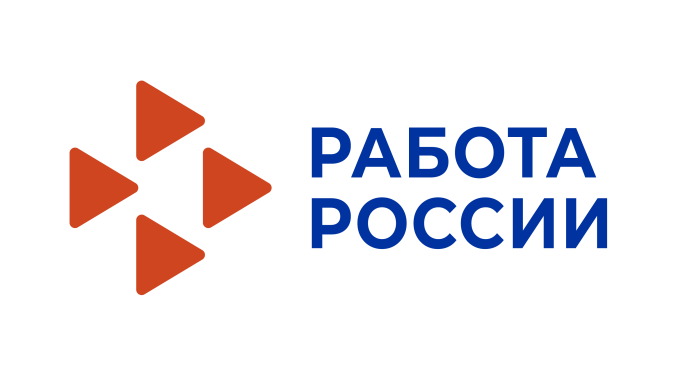 Центр занятости населения 
города Красноярска
О ситуации на рынке труда
г. Красноярска и содействии 
в трудоустройстве в 2023 году.
Задачи на 2024 год
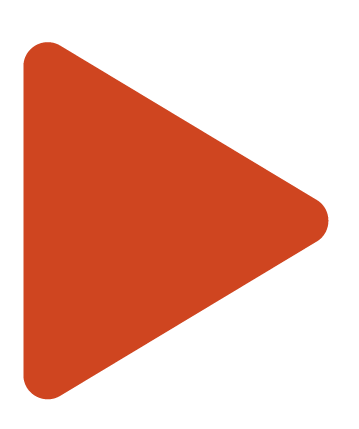 Донова Надежда Александровна
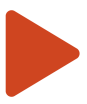 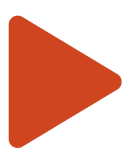 Заместитель директора 
КГКУ «ЦЗН г. Красноярска»
20.02.2024
krasczn.ru
Направления работы центра занятости в 2023 году
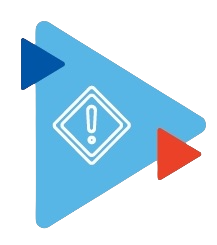 Сохранение стабильности на рынке труда, 
	недопущение массовых сокращений 
	работников предприятий
Оказание мер поддержки гражданам 
	и работодателям
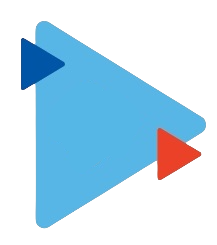 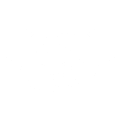 Приоритетное обеспечение трудовыми ресурсами 	предприятий оборонно-промышленного комплекса
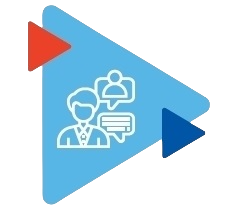 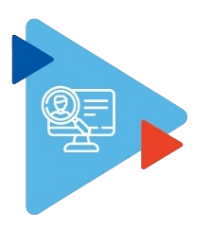 Консультационная поддержка граждан 
	и работодателей на ЕЦП
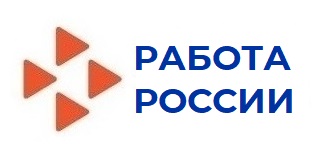 Численность граждан, обратившихся за услугами
Заявления на оказание государственных услуг, тыс. единиц
64,5
2023
2022
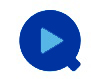 Содействие в поиске 
подходящей работы - 22,7%
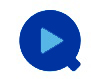 Содействие в поиске 
подходящей работы - 28,8%
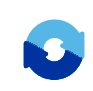 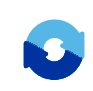 Профессиональная 
ориентация - 28,9%
Профессиональная 
ориентация - 28,3%
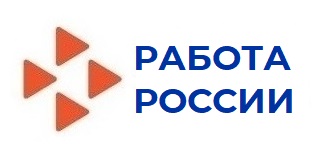 Социальный портрет безработного гражданина
Образование
Пол
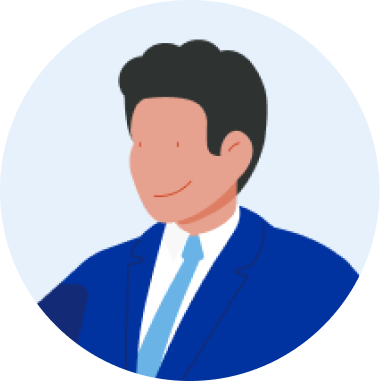 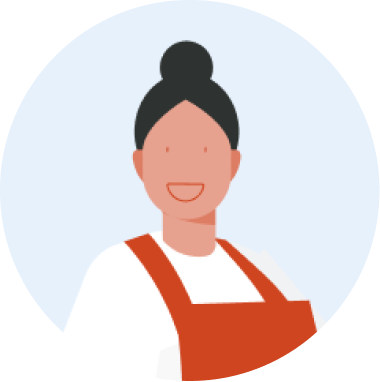 Мужчины
Женщины
67%
33%
Опыт работы
Причина увольнения
Возраст
Уровень зарплаты
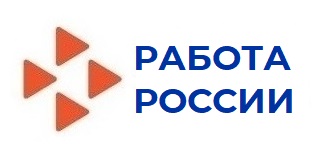 Уровень регистрируемой безработицына 01.01.2024
Российская 
Федерация
Красноярский 
         край
Красноярск
СФО
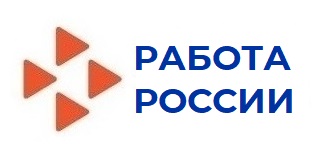 Доля трудоустройства граждан от числа обратившихся по крупным городам СФО
Красноярск
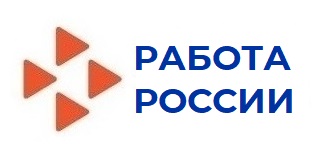 Трудоустройство инвалидов
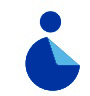 Трудоустроено 239 жителей города с инвалидностью
90% от числа обратившихся инвалидов
Финансовая поддержка работодателей при трудоустройстве 
инвалидов:
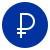 Оборудованные рабочие места, 8 единиц
Субсидия на оснащение рабочего места
180 тыс. рублей
Стажировка, 8 человек
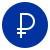 Субсидия на заработную плату:
инвалида
1 МРОТ+РК+СФР;
наставника
0,5 МРОТ+РК+СФР
97,7 тыс. рублей
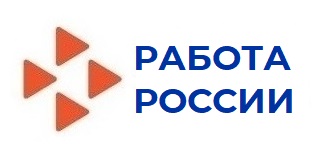 Трудоустройство молодых специалистов
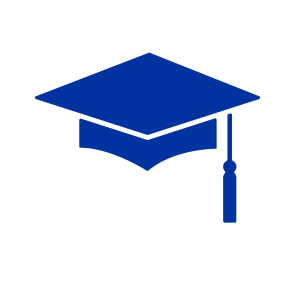 Трудоустроено 147 выпускников
76% от числа обратившихся
Стажировка выпускников, 42 человека
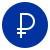 Субсидия на заработную плату:
выпускника
1 МРОТ+РК+СФР;
110 тыс. рублей
наставника
0,25 МРОТ+РК+СК+СФР
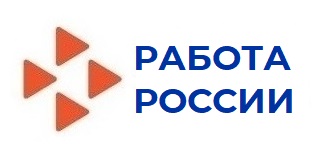 Участники СВО и члены их семей, 
обратившиеся в центр занятости
Участники СВО и члены их семей,
 обратившиеся в фонд 
«Защитники Отечества»
104 чел.
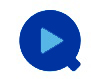 Трудоустроено - 6
Участники СВО
Профобучение - 3
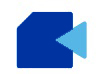 13 чел.
68 чел.
36 чел.
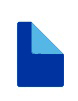 Содействие самозанятости - 1
Проживают в г. Красноярске
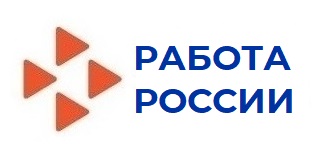 Проживают в Красноярском крае
Услуги и сервисы центра занятости для граждан
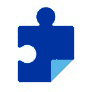 Информирование о положении
на рынке труда
граждане – 63,1 тыс. человек
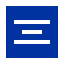 Социальная адаптация
2,4 тыс. человек
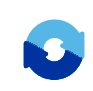 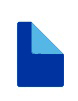 Содействие самозанятости
5,2 тыс. человек
Профессиональная ориентация
28,1 тыс. человек
Временное трудоустройство
испытывающих трудности
в поиске работы
198 человек
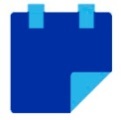 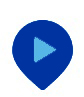 Переезд, переселение
4 человека
Организация сопровождения 
при содействии занятости инвалидов
12 человек
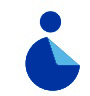 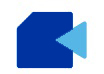 Профессиональное обучение
1,6 тыс. человек
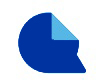 Психологическая поддержка
2,1 тыс. человек
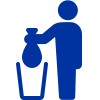 Участие в общественных работах
357 человек
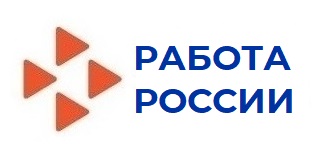 Профориентация в целях выбора сферы деятельности (профессии)
Получили услугу 
28,1 тыс. человек
20,6 
тыс. человек
7,5
тыс. человек
возраст 14-29 лет
другие
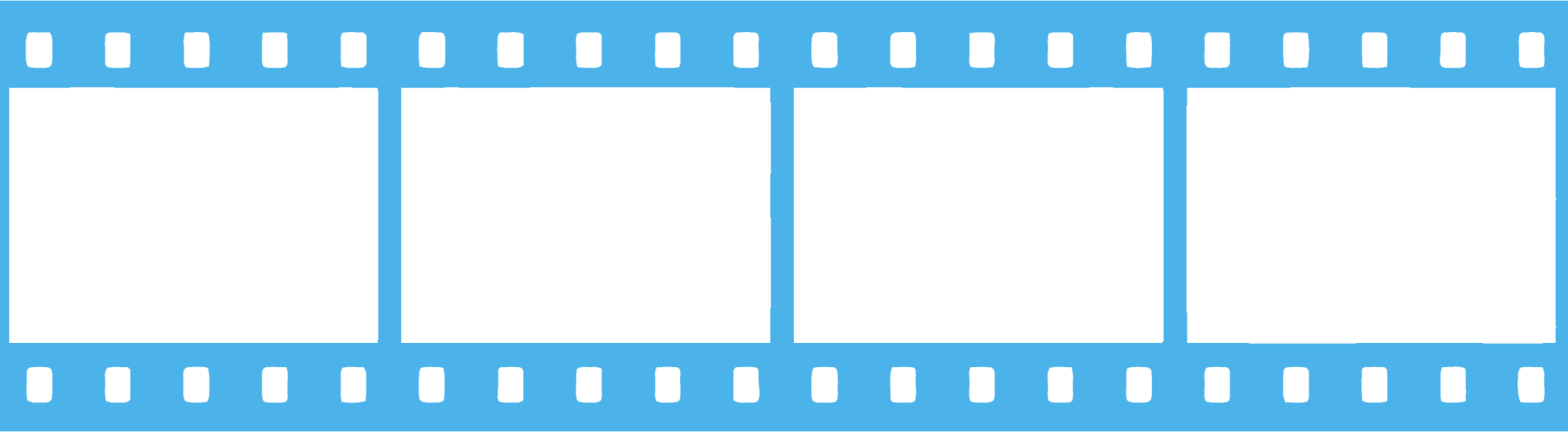 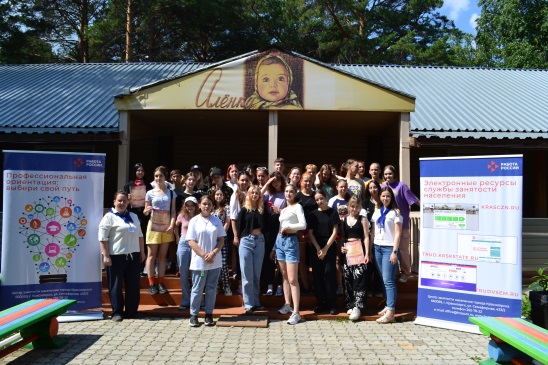 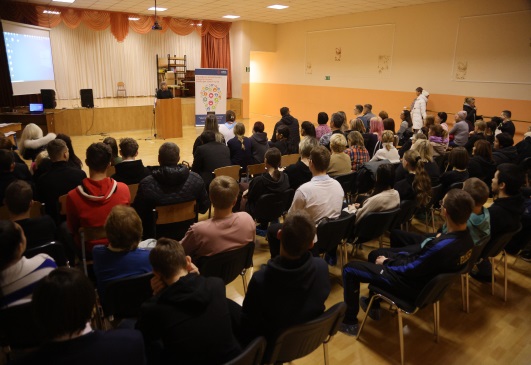 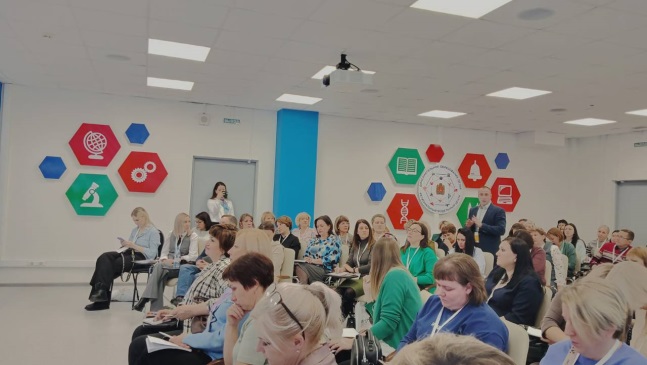 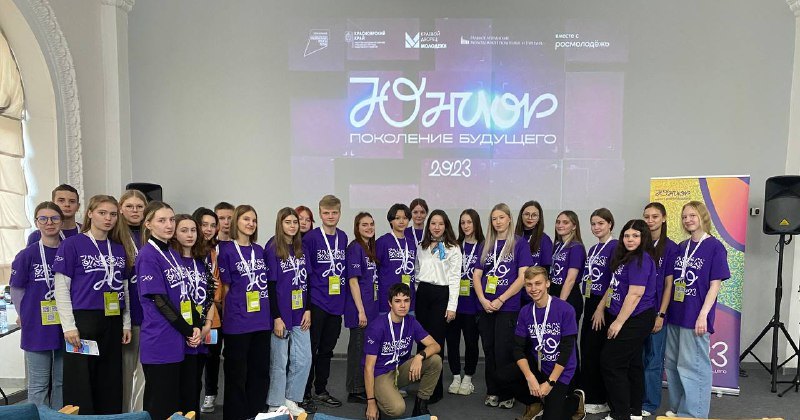 Форум 
дополнительного 
образования детей
 Красноярского края
Молодежный 
форум ТИМ 
«Юниор»
Краевое 
родительское собрание
Летние оздоровительные площадки
Организация профессионального обучения и дополнительного профессионального образования
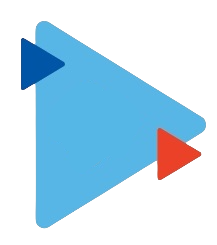 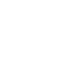 Профессионально-квалификационный 
состав безработных
1,6 
тыс. человек
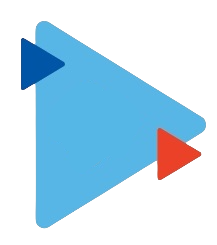 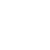 Потребность рынка труда, включая возможность
открытия собственного дела
Приоритетные направления подготовки
Трудоустроено после профобучения
Машинисты экскаватора, 
бульдозера, погрузчика – 88 человек

Обучение для предприятий 
ОПК – 72 человека

Водители категории D – 25 человек
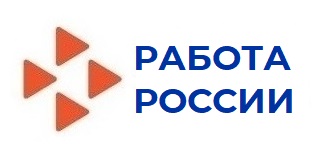 Реализация государственного социального заказа с использованием социального сертификата
2022 год – 14 человек
2023 год – 14 человек
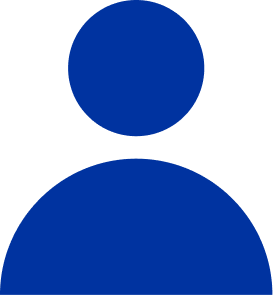 Отзывы
Козлова Екатерина – мама в декрете
«Перед выходом на работу из декретного отпуска решила пройти обучение, чтобы «обновить» знания. Воспользовалась правом на получение социального сертификата через центр занятости. Плюс в том, что я смогла выбрать не только направление подготовки, но и образовательную организацию на свое усмотрение».
2022 год – 248 тыс. рублей
2023 год – 362 тыс. рублей
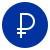 Тимофеева Наталья – директор ООО «Учебный центр «Развитие»
«Обучение в рамках социального сертификата – это новый для организации опыт. Педагоги отмечают, 
что обучающиеся по социальному заказу люди – у нас учились мамы в декретном отпуске – приходят 
с конкретной целью: актуализировать профессиональные знания. С ними интересно: есть уже какая-то база знаний и заинтересованность в результате».
Наши партнеры: ООО УЦ «Развитие», ЧОУ ДПО «Бизнес школа «Инопроф», АНО ПОЦ «ФЛЕР»
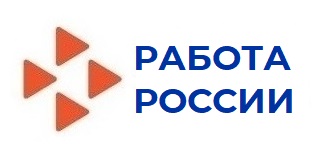 Обучение в рамках национального проекта «Демография»
Граждане 50 лет и старше

Женщины, находящиеся в отпуске 
по уходу за ребенком до 3-х лет

Мамы детей дошкольного возраста, 
не состоящие в трудовых отношениях

Молодежь в возрасте до 35 лет


Другие
Прошли 
обучение
1,9 тыс. 
жителей 
города
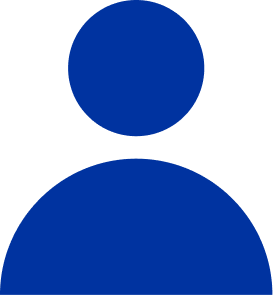 С 10.05.2023 добавлены новые категории:
граждане Украины и лица без гражданства, постоянно проживающие на территории Украины, которые получили удостоверение беженца или свидетельство о предоставлении временного убежища на территории РФ;
ветераны боевых действий, принимавшие участие в СВО; 
члены семей лиц, погибших (умерших) ветеранов боевых действий СВО.
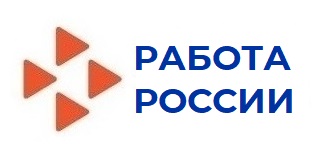 Содействие началу осуществления предпринимательской деятельности
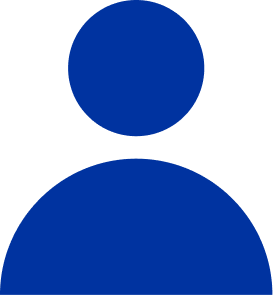 Получили помощь 
108 человек
Размер финансовой помощи – 200 тыс. рублей
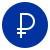 Отзывы
Юлия Овчинникова
Общий объем 
денежных средств – 
21,6 млн рублей
«Решила поменять «работу» и вектор своего развития. Опыт педагогической деятельности 
в прошлом сподвиг меня на решение попробовать открыть центр продленного дня для детей. Так, в прошлом году в микрорайоне «Тихие зори» появился центр «ВотТак!» 
На финансовую выплату от службы занятости, приобрела необходимую мебель, оргтехнику. Отмечу, что без поддержки центра занятости 
и центра содействия малому и среднему предпринимательству этот проект 
не был бы реализован.»
Наиболее востребованы следующие сферы:
бьюти-индустрия; оказание финансовых или бухгалтерских услуг; производство хлебобулочных и кондитерских изделий;
Социальное предпринимательство:  открытие студий для детей; логопедические услуги и т.д.
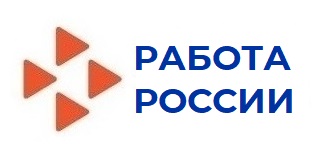 Взаимодействие с работодателями
Размер компании
Средняя заработная плата
Вакансии от компаний
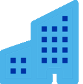 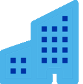 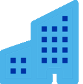 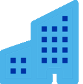 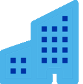 Количество сотрудников
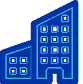 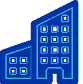 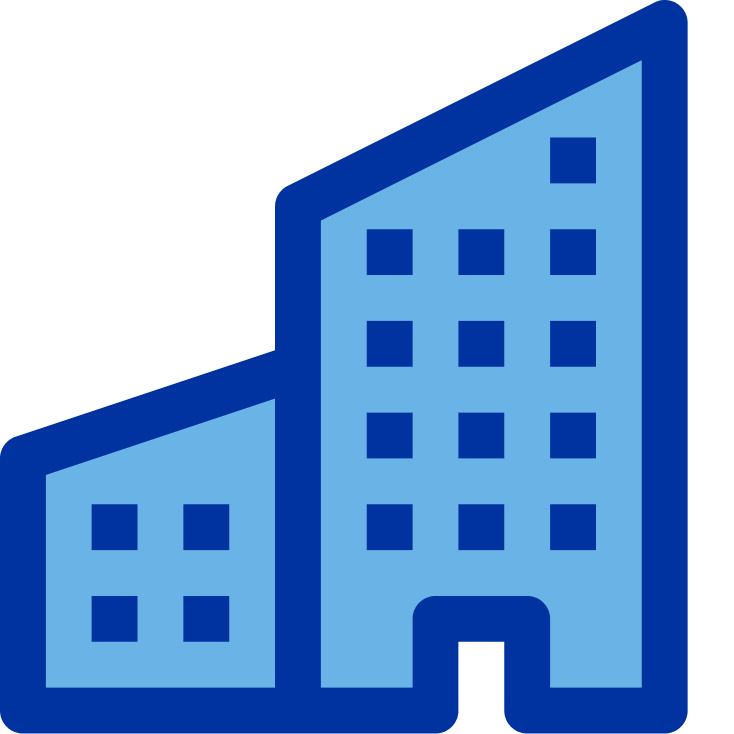 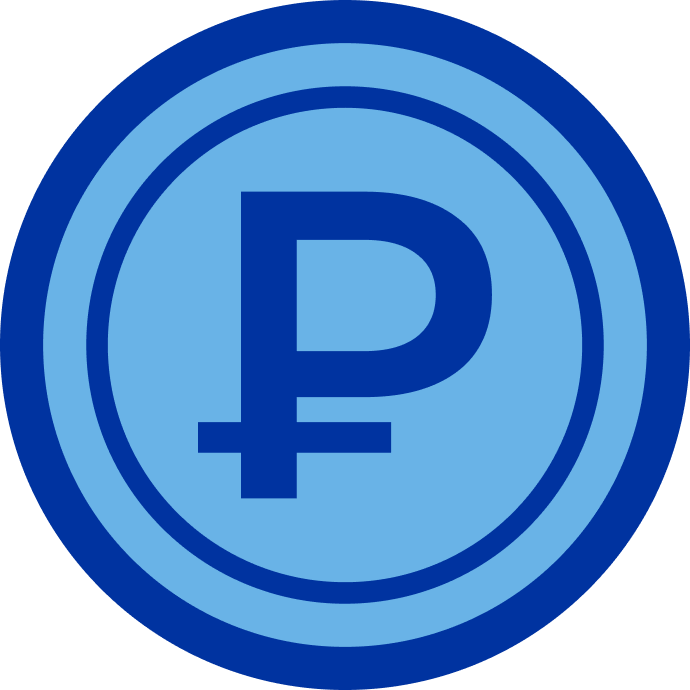 <50
86,6%
40 717 рублей
50-150
8%
80%
20%
150-500
3,4%
Частные 
компании
Государственные
(муниципальные)
500-1000
1%
1%
1000-5000
Средняя зарплата в сфере
Количество вакансий в сфере
Торговля оптовая и розничная
33,2 тыс. руб.

Обрабатывающие производства
37,8 тыс. руб.

Здравоохранение
39,0 тыс. руб.

Строительство
48,2 тыс. руб.

Транспортировка и хранение
44,8 тыс. руб.

Добыча полезных ископаемых
79,7 тыс. руб.
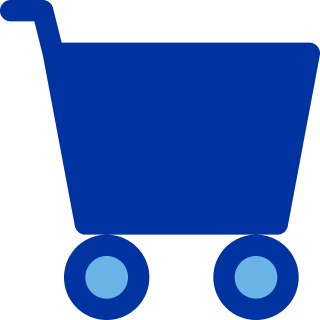 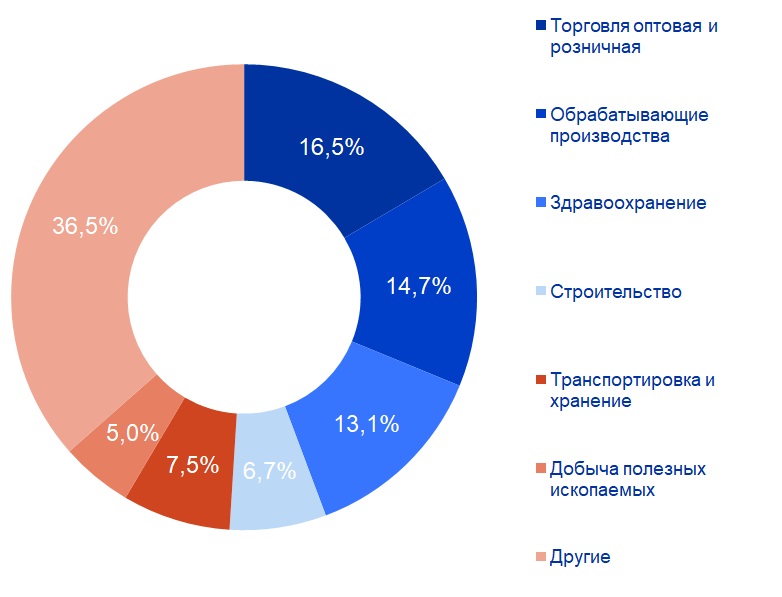 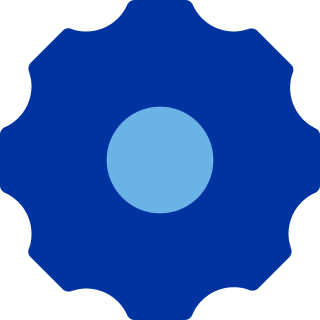 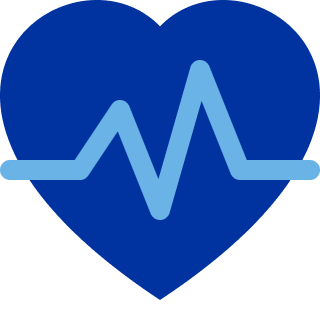 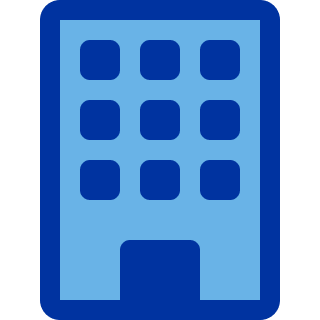 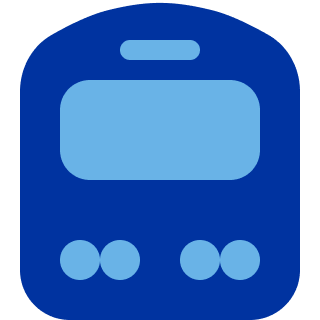 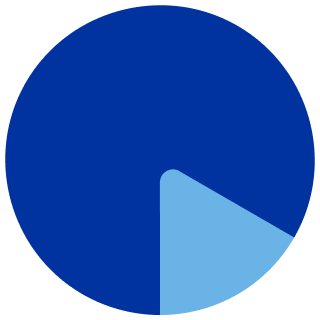 Финансовая поддержка работодателей при трудоустройстве отдельных категорий граждан
Постановление Правительства Российской Федерации 
от 13.03.2021 № 362
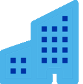 Шаг 1
62 работодателя
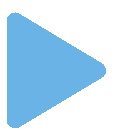 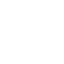 Трудоустроить граждан 
в возрасте до 30 лет
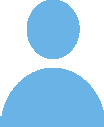 419 человек
Шаг 2
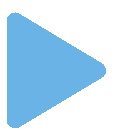 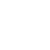 Подать заявление в СФР 
по истечении 1-го месяца работы
АО «РЖД» - 40 человек
АО «НПП «Радиосвязь» - 38 человек
и другие
Шаг 3
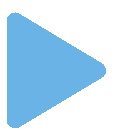 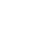 Получить субсидию
за 1, 3, 6 месяцы работы
Общая сумма 76 тыс. рублей
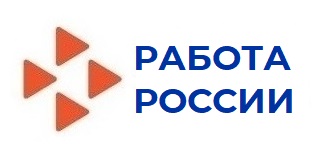 Реализация дополнительных мероприятий, 
направленных на снижение напряженности 
на рынке труда
Постановление Правительства Российской Федерации 
от 15.12.2022 № 2309
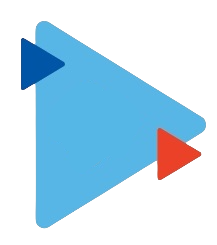 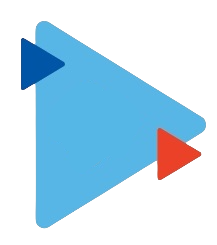 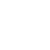 Организация 
общественных работ
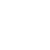 Обучение сотрудников
предприятий ОПК
2 работодателя
АО «НПП «Радиосвязь»
АО «Красмаш»

64 сотрудника

3,8 млн рублей
5 работодателей

41 человек

2,4 млн рублей
Модернизация службы занятости населения
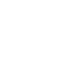 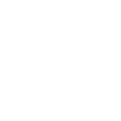 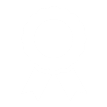 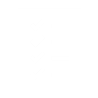 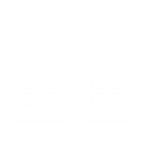 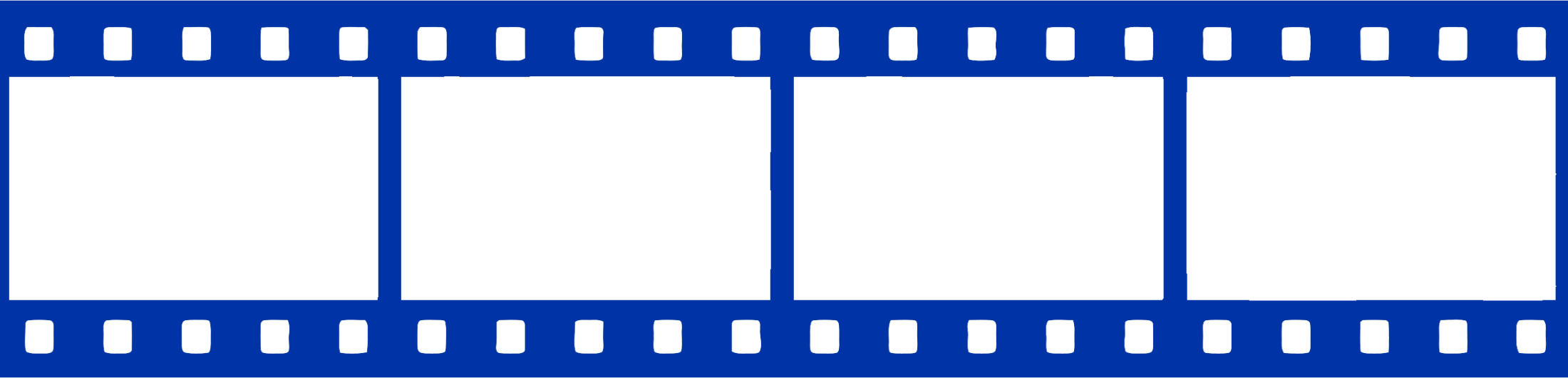 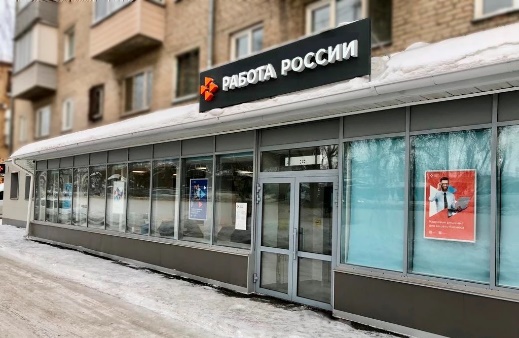 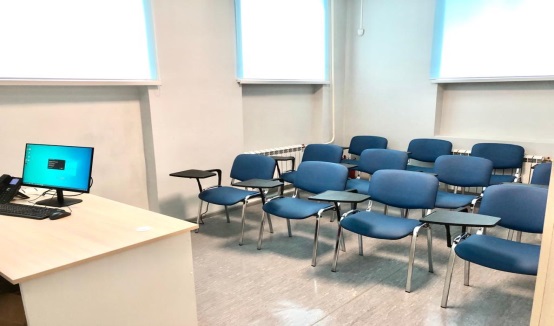 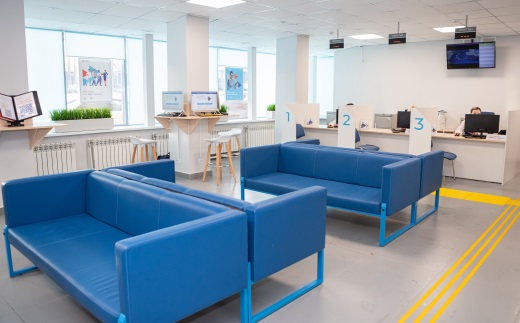 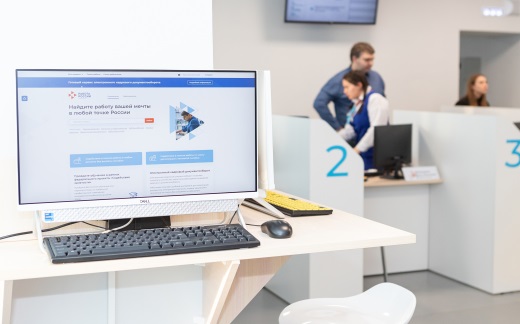 Задачи центра занятости населения на 2024 год
Внедрение клиентоцентричного подхода
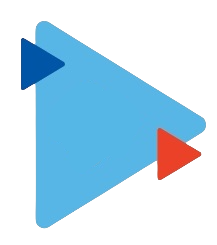 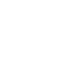 Разработка структуры для вступления 
	в комплексную модернизацию
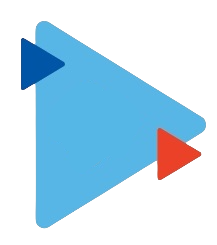 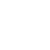 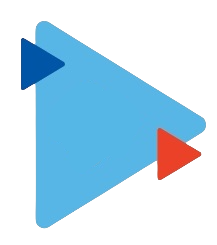 Привлечение новых работодателей 
	в качестве клиентов службы занятости
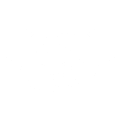 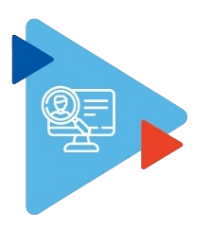 Эффективное оказание услуг и сервисов
Реализация новых направлений в работе
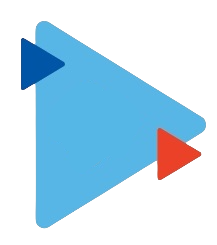 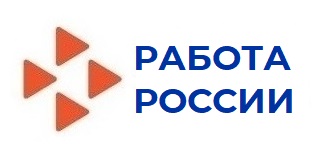 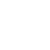 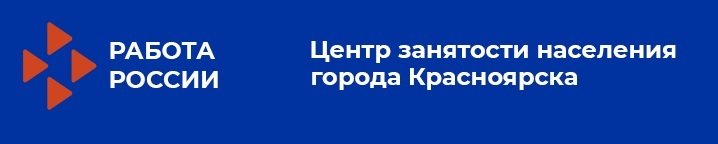 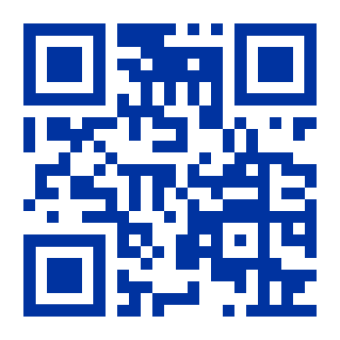 Спасибо
за внимание!
Сайт центра
занятости населения 
krasczn.ru
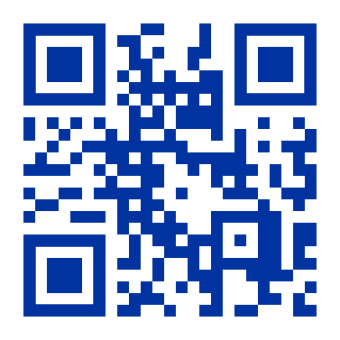 Цифровая платформа 
Работа России 
trudvsem
Телефон горячей линии: +7 (391) 201-41-56